LMRFC Reference Slide For Crest Tables
LMRFC Forecasts Issued Morning of March 5, 2021
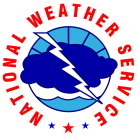 Lower Mississippi 
RIVER FORECAST CENTER
Talking Points
Rises continue on the lower Ohio and lower Mississippi Rivers.  Minor to isolated moderate flooding continues on the lower Ohio River and minor flooding is either occurring or forecast to occur on the lower Mississippi River.  Rises will continue on the lower Mississippi River during the next few weeks.

At the junction of the Ohio and Mississippi Rivers, Cairo, IL is slowly rising and a broad crest is expected over the next 5 to 6 days as the rises from the Ohio River are balanced with falls from the middle Mississippi, Tennessee, and Cumberland Rivers.  Cairo, IL is forecast to crest at 46.0ft on Thursday, March 13th.   Flooding will continue over the next 7 to 10 days on the lower Ohio River.

On the lower Mississippi River, minor flooding is occurring at Caruthersville, MO and minor flooding is forecast over the next several days from New Madrid, MO downstream to Osceola, AR.  Red River Landing, LA is forecast to reach minor flooding by the middle of next week. 

Cresting conditions will not approach New Orleans, LA until the third week of March. 

The 16 day future rainfall guidance does not show higher crests on the lower Ohio and lower Mississippi Rivers but it does keep the lower Ohio River elevated and possibly going back above flood stage for the second and third week of March.
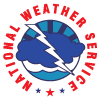 Ohio/Mississippi River Crest Watch
Created March 5 2021 @  12:00 pm CDT
Lower Mississippi River Forecast Center     weather.gov/lmrfc
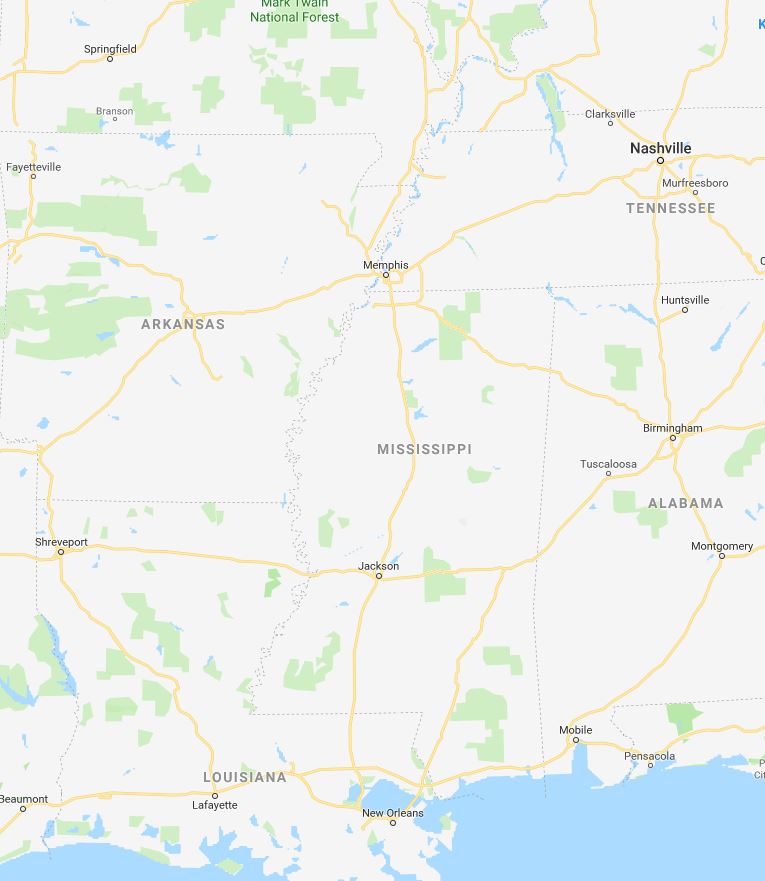 OH River at Paducah
OH River at Cairo
MS River at Caruthersville
Current: 32.6’  MINOR
Current: 42.3’  MINOR
Current: 45.6’  MINOR
Crest in MINOR at 34.0’ on March 13th
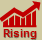 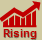 Crest in MINOR at 42.5’ 
on Thursday March 11th
Forecast:
Forecast:
Forecast:
Crest in MINOR at 46.0’ on Thursday March 11th
5 Days
2 Days
0.5 Day
2 Days
1 Day
2 Days
2 Days
2 Days
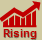 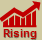 MS River at Ark City
MS River at Memphis
MS River at Natchez
MS River at Vicksburg
MS River at Greenville
MS River at New Orleans
MS River at Baton Rouge
Current: 28.0’
Current: 25.8’
Current: 40.5’  ACTION
Current: 33.3’
Current: 38.1’  ACTION
Current: 8.1’
Current: 26.1’
Crest at 34.0’ on 
March 16th
Crest in ACTION at 30.0’ on March 14th
Crest in ACTION at 40.0’ on March 18th
Crest at 13.0’ on 
March 21st
Crest in ACTION at 
34.0’ on March 20th
Forecast:
Forecast:
Forecast:
Forecast:
Forecast:
Forecast
Crest in ACTION  at 47.0’ on March 19th
Forecast:
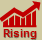 Crest in ACTION at 45.0’
on March 17th
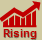 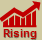 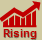 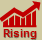 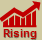 Morganza Location
Bonnet Carré Location
NWSLMRFC
@NWSLMRFC
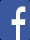 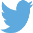